Vysoká škola technická a ekonomická v Českých Budějovicích
Katedra stavitelství
Novostavba objektu na území konkrétní obce v CHKO Šumava
Autor bakalářské práce: Petr Perman
Vedoucí bakalářské práce: Ing. Blanka Pelánková 
Oponent bakalářské práce: Ing. Milena Štanclová
Motivace a důvody k řešení dané problematiky
Blízkost tématu bakalářské práce s dosavadní praxí

Rozšíření vlastních znalostí
Cíl bakalářské práce
Cílem bakalářské práce je návrh stavební části projektu pro stavební povolení. Tato zástavba je omezena podmínkami územního plánu a požadavky na zachování urbanistických a architektonických hodnot území.
Výzkumné problémy
architektonický návrh objektu zapadajícího do okolí 
návrh dispozičního řešení objektu 
respektování norem, zákonů a vyhlášek
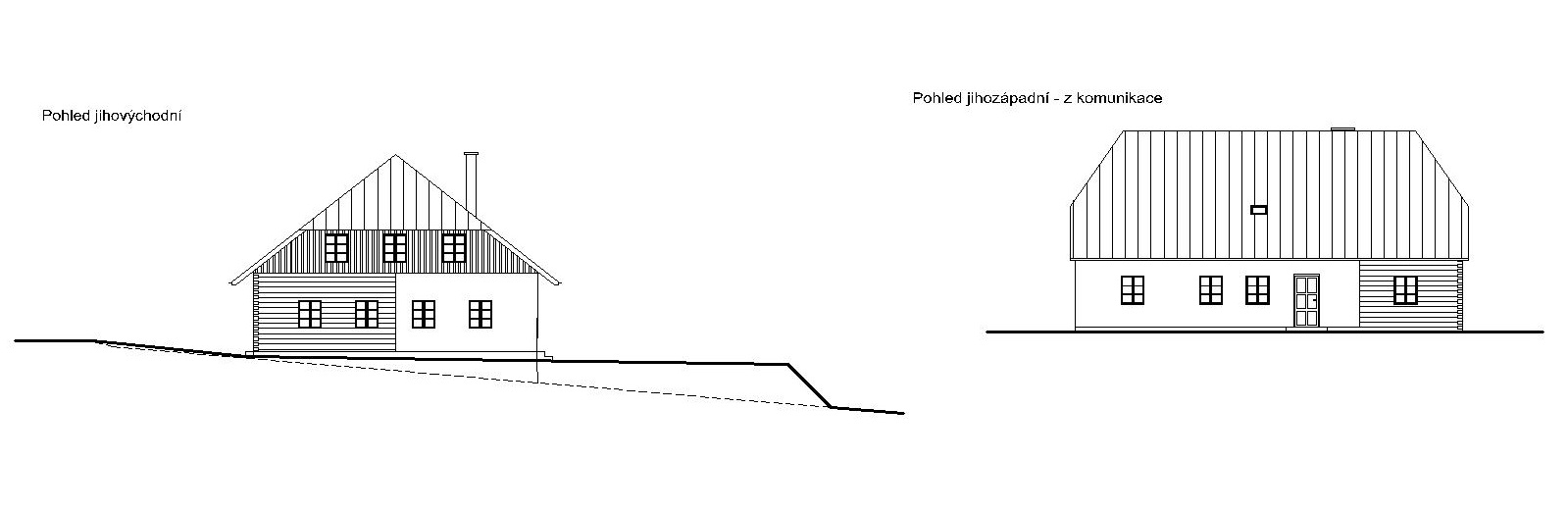 Použité metody
Metoda sběru dat
Literatura, normy, vyhlášky, a další právní předpisy

Analýza získaných dat
Na základě sesbíraných dat byla provedena studie objektu

Metoda návrhu objektu
Zpracování projektové dokumentace ke stavebnímu povolení
Návrh objektu - umístění
CHKO Šumava

České Žleby

Osada Dobrá

St. parc. č. 941
Návrh objektu – podklady
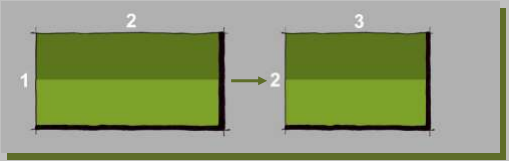 Půdorysná forma – obdélník o poměr stran 1:2 – 2:3

Sedlová, polovalbová, zabírající min. 2/5 výšky střechy

Výška objektu – 3 m (od úrovně přilehlého terénu po okapní rovinu)
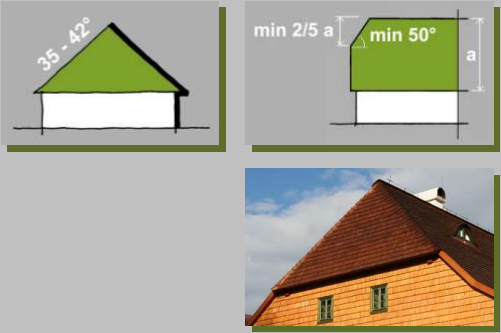 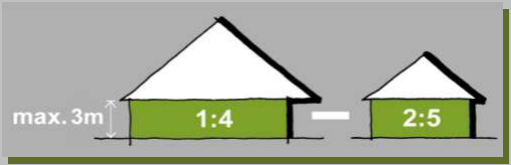 Návrh objektu – umístění a propozice objektu
Půdorysné rozměry 15 x 11 m

Zastavěná plocha 165 m2

Polovalbová střecha ve sklonu 38° a 55°

1 BJ pro trvalé rodinné bydlení 5 osob
Návrh objektu – půdorys 1.NP
1.NP – 128,8 m2

Zdící systém POROTHERM
50 EKO+ Profi a 24 Profi + Tepel. Izol. + Dřevěné trámy
30 a 24 Profi
11,5 Profi

Stropní systém POROTHERM
 POT + MIAKO tl. 250 mm
Návrh objektu – půdorys 2.NP
2.NP – 115,3 m2

Výplně otvorů 
Okna dřevěná špaletová
Dveře dřevěné kazetové

Krytina plechová RANNILA Classic - barva antracitová

Střešní okna – napodobují výlezový otvor
Návrh objektu – řez A-A
Skladba podlahy na terénu
nášlapná vrstvy dle legendy
betonová mazanina C12/15 tl. 80 mm, + síť KARI 150/150/6 mm
separační vrstva lepenka A 400 H
tepelná izolace STYRODUR tl. 160 mm
hydroizolace (protiradonová izolace) 2 x ARFLEX + NA + NP
podkladní beton C12/15 tl. 150 mm + síť KARI 150/150/6 mm
štěrkopískový podsip tl. 100 mm
hutněný násyp tl. 0 - 800 mm
rostlý terém
Návrh objektu – řez A-A
Skladba podlahy střechy
střešní krytina plechová se svlaky z tabulí RANNILA Classic
pojistná hydroizolace Tyvex SOFT ANTIREFLEX
záklop z prken tl. 24 mm
tepelně izolační desky mezi krokve ISOVER UNIROL PROFI tl. 160 mm
tepelně izolační desky pod krokve ISOVER UNIROL PROFI tl. 120 mm
parotěsná folie ISOVER VARIO KM DUPLEX UV
tepelně izolační desky ISOVER UNIROL PROFI tl. 40 mm
sádrokartonový podhled tl. 12,5 mm na kovovou konstrukci
Závěrečné shrnutí
Cíl bakalářské práce byl splněn v celém rozsahu, včetně zpracování projektové dokumentace ke stavebnímu povolení za dodržení všech požadavků na výstavbu.

Výsledkem této bakalářské práce je vypracovaná dokumentace ke stavebnímu povolení v souladu s platnými zákony, normami, vyhláškami a jinými právními předpisy týkajících se staveb pro obytné budovy.
Dotazy vedoucího a oponenta bakalářské práce
Jaké barevné řešení fasády je vhodné u objektů ve vesnické památkové zóně v CHKO Šumava?
Dotazy komise
Děkuji za pozornost
„Všem částem stavebního díla škodí nejvíce lidská nedbalost a nedostatek péče.“– Leon Battista Alberti